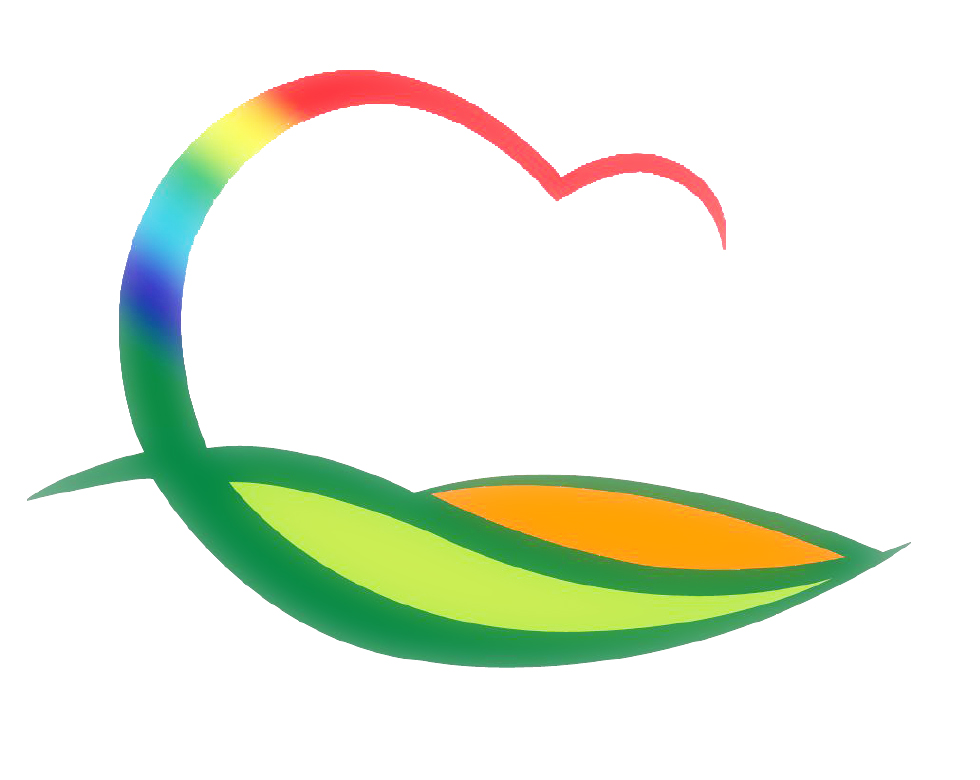 안 전 관 리 과
4-1. 둔전2 자연재해위험개선지구 정비사업 주민설명회
11.11.(월) 13:00 / 상고자리마을회관  /  재난예방팀장 외1명
사업 추진 계획 설명 및 주민의견 수렴
4-2. 안전점검의 날 및 4대구역 불법주정차 근절 켐페인
11. 12.(화) 14:00 / 전통시장 일원 / 50여명
충청북도, 군 안전관리과, 안전보안관, 안전모니터봉사단
4-3. 겨울철 대설 한파 대비 대책회의(영상회의) 참석
11.12(화)  14:00 / 군 영상회의실 / 안전관리과장 외 2명 
19년 겨울철  기상전망 및 대설 한파 대책 추진계획 설명
4-4. 초강천 심천지구 하천준설사업 협의
 11.13.(수) 14:00 / 금강유역환경청 / 재난예방팀장 외1명
 소규모환경영향평가 협의(4차)